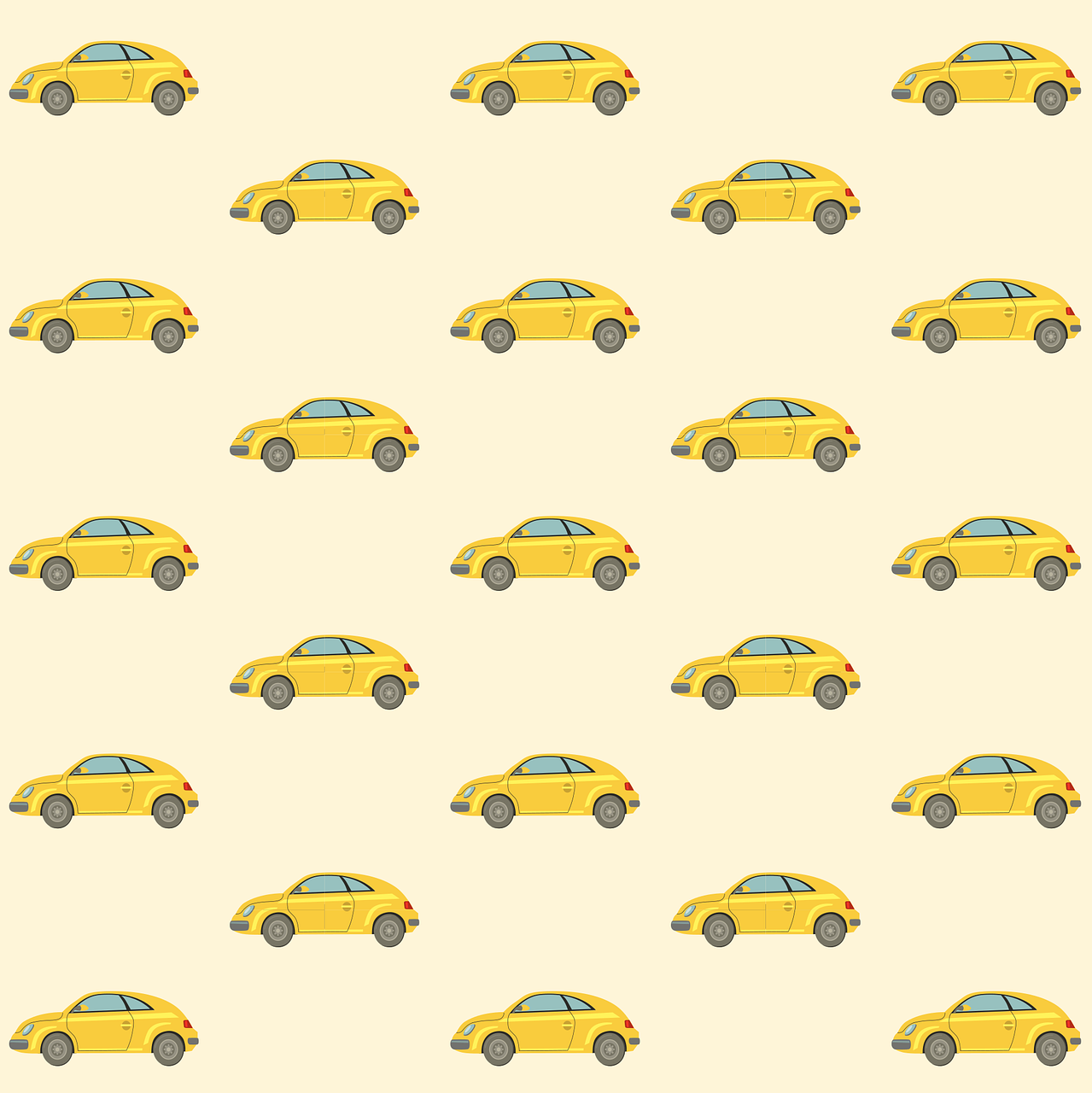 BEST
OF THE
BEST